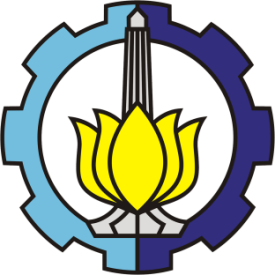 Institut Teknologi Sepuluh Nopember
Surabaya
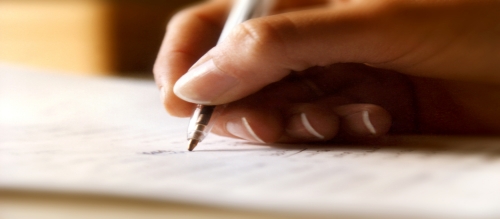 TERMODINAMIKA  - USAHA
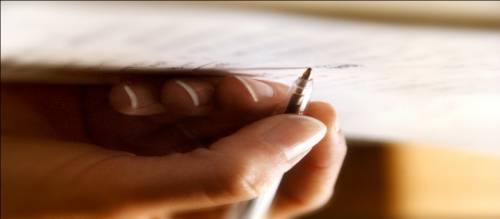 Oleh  :  Aulia Siti Aisjah  
	 Tutug Dhanardono
Pengantar
Gas ideal
Materi
Usaha dan proses
Contoh Soal
Hk Termodinamika
Ringkasan
Latihan
Asesmen
Pengantar
Materi
Contoh Soal
Ringkasan
Latihan
Asesmen
Termodinamika mempelajari perubahan energi panas menjadi kerja mekanik (atau ke bentuk energi lain), dan bagaimana perubahan ini berhubungan dengan sifat bahan.
Pengantar
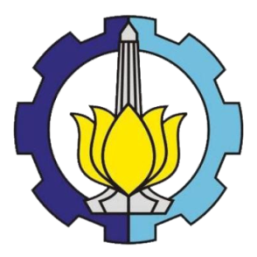 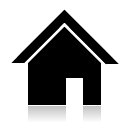 Pengantar
Materi
Contoh Soal
Ringkasan
Latihan
Asesmen
GAS IDEAL
Gas ideal adalah gas  yang  mempunyai kepadatan yang sangat rendah. Pada kepadatan cukup rendah, semua gas nyata cenderung  menyerupai sifat-sifat gas ideal.
Menurut Boyle, bila massa dan temperatur gas dijaga konstan, sedangkan volumenya diubah, maka tekanan gas akan berubah sedemikian rupa sehingga perkalian antara tekanan dan volume adalah tetap,
	pV = p1V1 = p2V2 = …………= tetap 
Tetapi bila gas tersebut terkompresi pada temperatur  hingga mendekati menjadi cair, maka perkalian tekanan dan volume tidak tetap.
Materi
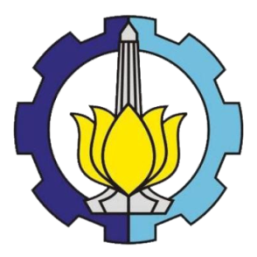 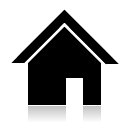 Pengantar
Materi
Contoh Soal
Ringkasan
Latihan
Asesmen
GAS IDEAL
Menurut Gay-Lussac, bila gas dilakukan proses dengan tekanan konstan, maka volume akan sebanding dengan temperatur. Dan gabungan dari kedua pendapat tersebut menghasilkan hukum Boyle-Gay-Lussac, yaitu 

  pV/T = tetap		(hukum  Boyle-Gay-Lussac)

 secara eksperimen untuk semua jenis gas diperoleh : 

	pV = nRT       atau          pV/nT = R
	dengan   n adalah massa gas dalam mole.
Materi
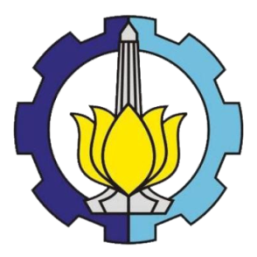 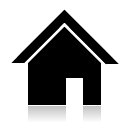 Pengantar
Materi
Contoh Soal
Ringkasan
Latihan
Asesmen
GAS IDEAL
Untuk semua jenis gas, harga pV/nT adalah sama pada tekanan yang rendah, walaupun diproses dengan temperatur tetap (isotermal) dengan besar yang berbeda-beda. Oleh karena itu R disebut konstanta umum gas. Jadi harga pV/nT = R yang tetap untuk kondisi tekanan yang rendah.
Didefinisikan suatu gas ideal, yaitu suatu gas yang mempunyai harga R tetap untuk semua tekanan, sehingga dapat ditulis :
         
		pV = nRT    

Secara eksperimen, untuk setiap gas pada tekanan rendah harga R adalah : R = 8,1349 joule/mole  K 
	         = 1,986 kalori/mole  K.
Materi
Persamaan Gas ideal
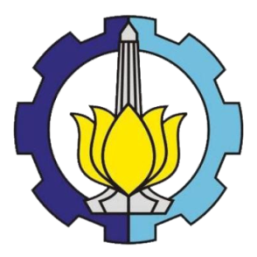 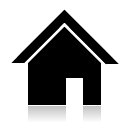 Pengantar
Materi
Contoh Soal
Ringkasan
Latihan
Asesmen
GAS IDEAL
Secara eksperimen, untuk setiap gas pada tekanan rendah harga R adalah : 
	R = 8,1349 joule/mole  K 
	    = 1,986 kalori/mole  K. 
Persamaan keadaan gas ideal sering juga ditulis sebagai :
           
		pV = n k T
dengan 
k    = R/N0 = 1.38 x 10-23 J/K, yaitu konstanta Boltzman.
N0  = 6,023 x 1023 molekul mole-1, = bilangan Avogadro.
Materi
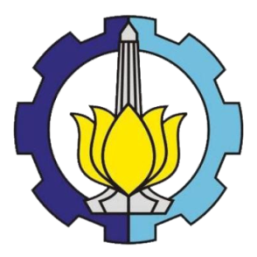 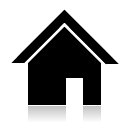 Pengantar
Materi
Contoh Soal
Ringkasan
Latihan
Asesmen
USAHA PADA FLUIDA
Perhatikan suatu silinder yang berisi fluida dilengkapi dengan piston. Penampang silinder adalah A dan tekanan yang dikenakan oleh sistem pada permukaan piston adalah p. gaya yang dikenakan oleh sistem adalah pA. Jika piston bergerak sejauh dx, maka usaha dW oleh gaya ini sama dengan : 
	    dW = F dx  = p A dx
Tetapi       A dx = dV
Materi
P
A
dx
dengan dV adalah perubahan volume dari sistem. Jadi 
	dW = p dV,
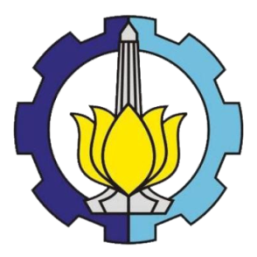 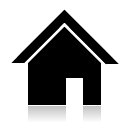 Pengantar
Materi
Contoh Soal
Ringkasan
Latihan
Asesmen
USAHA PADA FLUIDA
Bila volume berubah V1 menjadi V2, dengan tekanan tetap, maka 	
W12  =  p(V2 – V1)
Materi
Gambar diagram pV
p
1
2
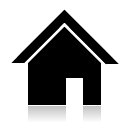 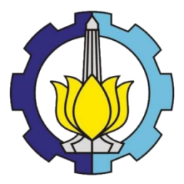 v1
v2
v
Pengantar
Materi
Contoh Soal
Ringkasan
Latihan
Asesmen
Hukum- Dasar Termodinamika
HUKUM  KENOL TERMODINAMIKA
Hukum ini menyatakan bahwa jika dua sistem termal dalam keadaan setimbang dengan sistem ketiga, maka ketiganya dalam keadaan setimbang termal satu dengan lainnya.
Kesetimbangan termal berarti bahwa bila dua sistem disentuhkan tidak akan ada transfer panas pada keduanya.

HUKUM PERTAMA TERMODINAMIKA 
Hukum ini terkait dengan kekekalan energi. Hukum ini menyatakan perubahan energi dalam dari suatu sistem termodinamika tertutup sama dengan total dari jumlah energi kalor yang disuplai ke dalam sistem dan kerja yang dilakukan terhadap sistem.
Materi
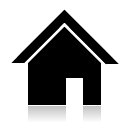 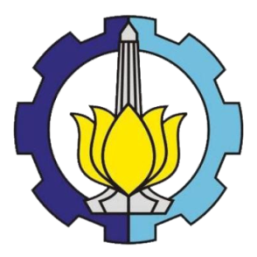 Pengantar
Materi
Contoh Soal
Ringkasan
Latihan
Asesmen
Hukum- Dasar Termodinamika
HUKUM KEDUA TERMODINAMIKA Hukum kedua termodinamika terkait dengan entropi. Hukum ini menyatakan bahwa total entropi dari suatu sistem termodinamika terisolasi cenderung untuk meningkat seiring dengan meningkatnya waktu, mendekati nilai maksimumnya.HUKUM KETIGA TERMODINAMIKA Hukum ketiga termodinamika terkait dengan temperatur nol absolut. Hukum ini menyatakan bahwa pada saat suatu sistem mencapai temperatur nol absolut, semua proses akan berhenti dan entropi sistem akan mendekati nilai minimum. Hukum ini juga menyatakan bahwa entropi benda berstruktur kristal sempurna pada temperatur nol absolut bernilai nol.
Materi
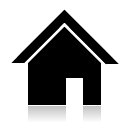 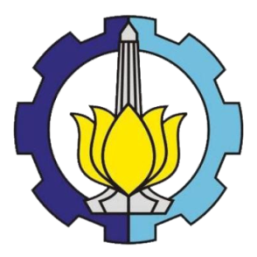 Pengantar
Materi
Contoh Soal
Ringkasan
Latihan
Asesmen
HUKUM TERMODINAMIKA I
Suatu sistem diproses mengalami perubahan dari keadaan setimbang awal 1 ke keadaan  setimbang akhir 2.  
Selama proses berlangsung, sistem menyerap panas Q dan melakukan kerja W. 
Untuk bermacam-macam perlakukan proses, ternyata perbedaaan antara besar panas, Q, yang diserap dan kerja, W, yang dilakukan oleh sistem selalu sama. Harga (Q-W) adalah tetap, hanya tergantung dari keadaan awal 1 dan keadaan akhir 2 sistem tersebut, sama sekali tidak tergantung pada prosesnya.
Pengantar
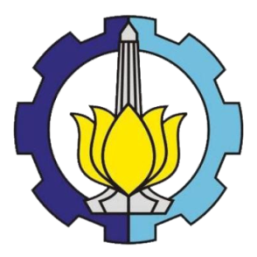 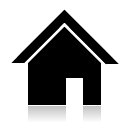 Pengantar
Materi
Contoh Soal
Ringkasan
Latihan
Asesmen
HUKUM TERMODINAMIKA I
Bila panas yang ditransfer sangat kecil dQ, usaha yang dilakukan hanya sangat kecil dW, dan hanya terjadi perubahan  tenaga dalam yang sangat kecil dU, maka hukum termodinamika pertama dapat ditulis :
	dU = dQ – dW		
Jika kerja hanya mungkin terjadi dengan cara ekspansi dan kompresi, maka dW = p dV, dan
	dU = dQ – pdV
Ini adalah bentuk diferensial dari hukum Termodinamika pertama yang dapat diaplikasikan pada gas, cairan, dan padatan.
Materi
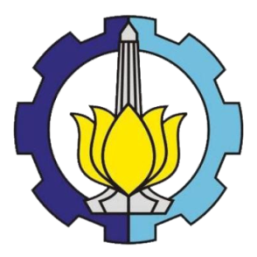 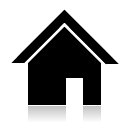 Pengantar
Materi
Contoh Soal
Ringkasan
Latihan
Asesmen
HUKUM TERMODINAMIKA I
Bila keadaan awal sistem tersebut berenergi dalam U1 dan pada keadaan akhir berenergi dalam U2, maka dapat dituliskan :
ΔU = U2 – U1 = Q - W
Hukum termodinamika pertama
Materi
ΔU = U2 – U1    adalah perubahan energi dalam sistem. 
Q positif  bila : sistem menyerap kalor  
Q negatif bila : sistem mengeluarkan kalor
W positif bila : sistem melakukan kerja, F dan ds berarah sama.
W negatif bila :dilakukan kerja pada sistem, F dan ds berlawanan arah.
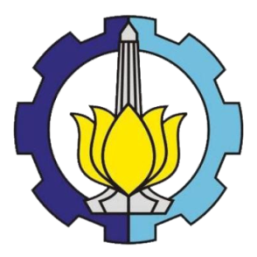 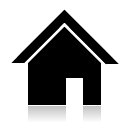 Pengantar
Materi
Contoh Soal
Ringkasan
Latihan
Asesmen
PROSES DAN KERJA (USAHA)
Dalam proses reversibel, sistem menjalani proses dapat dikembalikan ke kondisi awal di sepanjang jalan yang sama pada diagram PV, dan setiap titik di sepanjang jalan ini adalah keadaan setimbang. 
Sebuah proses yang tidak memenuhi persyaratan tersebut disebut proses  irreversible (semua proses di alam adalah irreversible).
Materi
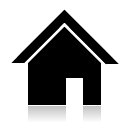 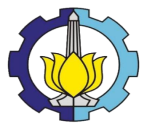 Pengantar
Materi
Contoh Soal
Ringkasan
Latihan
Asesmen
PROSES DAN KERJA (USAHA)
Proses dalam termodinamika adalah memberi perlakukan pada suatu sistem dengan kondisi fisis tertentu. Berbagai proses yang dilakukan terhadap suatu sistem yang terdiri dari silinder berisi gas ideal.
PROSES ISOTERMIS (proses dengan suhu tetap)
PROSES ISOBARIS    (proses dengan tekanan tetap)
PROSES ISOKORIS    (proses dengan volume tetap)
PROSES ADIABATIS  (selama proses tidak ada panas yang masuk atau keluar sistem)
Materi
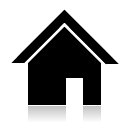 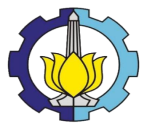 Pengantar
Materi
Contoh Soal
Ringkasan
Latihan
Asesmen
PROSES ISOTERMIS(PROSES DENGAN TEMPERATUR TETAP)
Sistem berupa silinder berisi gas yang dilengkapi dengan piston dapat bergerak bebas tanpa gesekan. Luas penampang piston A dan tekanan pada penampang piston adalah p. Temperatur gas dijaga tetap dengan menggunakan reservoir bertemperatur T.
ds
A
Materi
P, V, T
Jika gas mengembang hingga piston bergeser ke atas sejauh ds yang sangat kecil, maka kerja yang dilakukan oleh gas adalah :   dW = F.ds = p A ds = p dV
reservoir
T
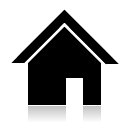 dengan dV adalah perubahan volume sangat kecil dari gas.
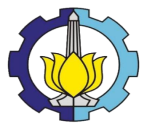 Pengantar
Materi
Contoh Soal
Ringkasan
Latihan
Asesmen
Kerja total W yang dilakukan oleh gas dari keadaan awal 1 ke keadaan akhir 2 dapat dihitung dengan mengintegrasikan volume, yaitu 
W12 = ∫ dW = ∫  pdV 
sedangkan pV = nRT, dan karena temperatur tetap, maka
W12 = nRT ∫ dV/V
W12  =  nRT ln(V2 /V1 )    Kerja yang dilakukan oleh gas dengan proses isotermis
Materi
Diagram pV proses isotermis. Kerja W yang dilakukan oleh gas ialah sebesar luasan yang dibatasi oleh kurva isoterm, garis V1, garis V2, dan sumbu V.
p
Keadaan awal (1)
p1
Garis isotermis (suhu sama)
Keadaan akhir (2)
p2
V1
V2
V
Pengantar
Materi
Contoh Soal
Ringkasan
Latihan
Asesmen
PROSES ISOTERMIS
Menurut hukum termodinamika pertama : 
	ΔU = Q – W 
karena U = U(T) sedangkan T tetap, maka ΔU = 0, sehingga
         
  Q = W12  =  nRT  ln(V2 /V1 ) 

Jadi dalam proses isotermal, panas yang diberikan kepada sistem seluruhnya digunakan untuk melakukan kerja.
Materi
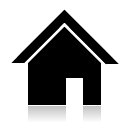 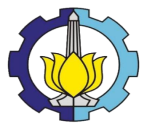 PROSES ISOBARIS
Bila selama proses dari keadaan 1 ke 2 tekanan p dapat dijaga tetap, volume dibiarkan berubah sehingga tekanan di dalam silinder selalu tetap, maka prosesnya disebut proses isobarik dan kerja yang dilakukan gas adalah :
W12 = ∫ pdV = p ∫ dV
W12 = p (V2  -  V1 )                    Usaha proses isobarik
dan karena V2 > V1 maka  usaha dilakukan oleh gas adalah positif.
Diagram pV untuk usaha dalam proses isobaris.
Besarnya usaha yang dilakukan oleh gas pada tekanan tetap adalah W, merupakan luasan tertutup yang dibatasi oleh kurva tekanan tetap, garis volume V1,  garis volume V2, dan sumbu V
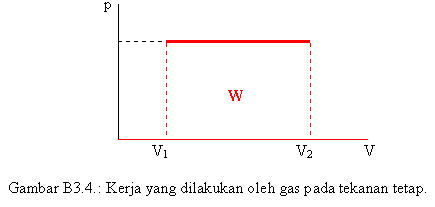 Pengantar
Materi
Contoh Soal
Ringkasan
Latihan
Asesmen
PROSES ISOKORIS
Bila volume silinder dijaga tetap (piston pada sistem gambar dipertahankan tidak dapat bergeser), maka proses yang diperlakukan pada gas ideal yang berada didalam silinder dinamakan proses isokoris (proses dengan volume tetap).
Karena volume tidak berubah, V1 = V2, maka persamaan usaha menjadi :
A
T
Materi
P
V
W12  = 0           Usaha proses isokorik
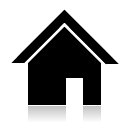 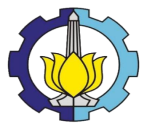 Pengantar
Materi
Contoh Soal
Ringkasan
Latihan
Asesmen
PROSES ISOKORIS
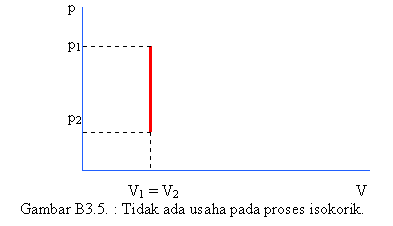 Ini berarti tidak ada usaha yang dilakukan oleh atau dikenakan pada sistem. 
Diagram pV terlihat seperti pada gambar.
Materi
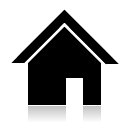 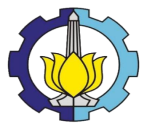 Pengantar
Materi
Contoh Soal
Ringkasan
Latihan
Asesmen
PROSES ADIABATIS
Bila sistem diproses dengan menjaga tidak ada kalor (panas) masuk atau keluar dari sistem tersebut, maka prosesnya dinamakan proses adiabatik. Untuk melaksanakan proses seperti ini, sistem dibungkus (dilindungi) dengan bahan isolasi  panas secara sempurna, seperti bahan asbes, batu tahan api, gabus, dan sebagainya. Temperatur disekitar dijaga tetap sama dengan temperatur sistem. Proses yang mendekati adiabatis  dapat juga diperoleh dengan melakukan proses secara cepat.
Materi
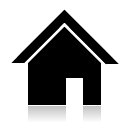 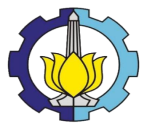 Pengantar
Materi
Contoh Soal
Ringkasan
Latihan
Asesmen
PROSES ADIABATIS
Pada proses ini,  dQ = 0,  dU = n Cv dT, (Cv  kapasitas panas molar pada volume tetap) dan  dW = pdV, sehingga hukum termodinamika pertama menjadi : 
 0 = n Cv dT + p dV
atau

n Cv dT  = - p dV
Materi
Hubungan p, V, T dalam proses adiabatis
Tanda minus menunjukkan bahwa bila dT bertambah, maka dV berkurang dan sebaliknya.
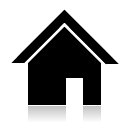 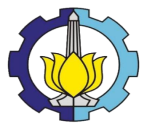 Pengantar
Materi
Contoh Soal
Ringkasan
Latihan
Asesmen
Dari persamaan keadaan : 
	p dV + V dp = n R dT 
Eliminasi dT dari kedua persamaan terakhir diatas dan gantikan
 
Cp – Cv = nR,   (Cp  kapasitas panas molar pada tekanan tetap)

diperoleh :

maka
	
Untuk memperoleh  hubungan antara p dan V pada perubahan adiabatik terbatas, persamaan diatas diintegralkan : 
      ln p + ln V = tetap
Materi
Hubungan p, V, T dalam proses adiabatis
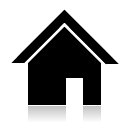 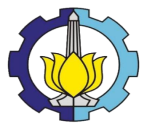 Pengantar
Materi
Contoh Soal
Ringkasan
Latihan
Asesmen
p
maka :     p1 V1ɣ = p2 V2ɣ =  p3 V3ɣ  = ………….= tetap = K
Diagram pV untuk proses adiabatis dapat dilihat pada gambar disamping.
Perbandingan dengan diagram pV untuk proses isotermis dibawah.
V
V1
V2
Materi
p
Garis isotermis
Garis adiabatis
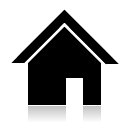 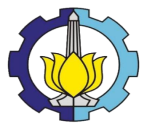 V1
V2
V
Pengantar
Materi
Contoh Soal
Ringkasan
Latihan
Asesmen
Kerja yang dilakukan oleh gas ideal pada proses adiabatis adalah : 
W12 =   ∫ p dV  dan karena  pVγ = K  p = K/Vγ 
W12 =  K ∫ dV/Vγ 
W12 = (K V21-γ - KV11-γ)/(1 - ɣ) 
dan karena 	pV γ =  p1V1 γ = p2V2 γ = K, maka
Materi
Usaha dalam proses adiabatis
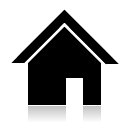 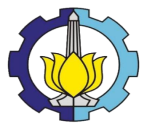 Pengantar
Materi
Contoh Soal
Ringkasan
Latihan
Asesmen
PROSES SIKLUS
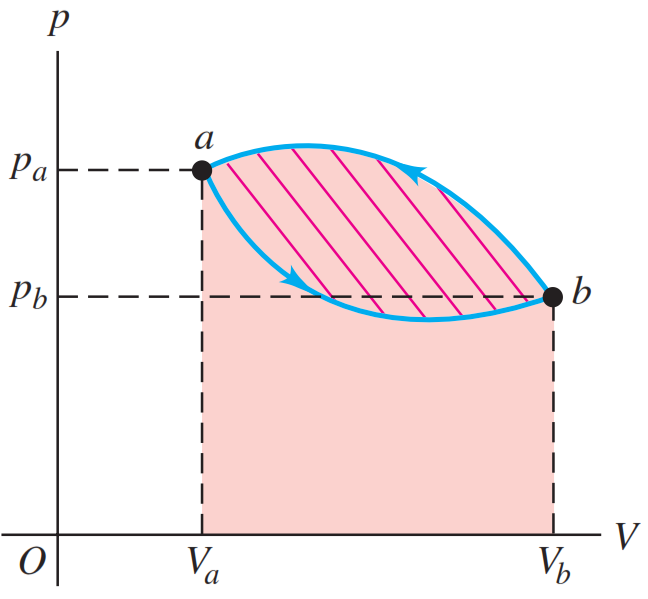 Proses siklus adalah suatu proses terdiri dari rangkaian operasi, dimulai dari keadaan awal tertentu kemudian diberi perlakuan (diproses) sampai ke keadaan berikutnya, dan seterusnya sampai akhirnya kembali keadaan semula.
W
Materi
diagram p-V proses siklus
Setiap operasi ditunjukkan oleh kurva bersangkutan. Kerja total yang dilakukan oleh bahannya selama satu siklus ditunjukkan dengan besarnya luasan tertutup yang dibatasi kurva-kurva tersebut, yaitu W.
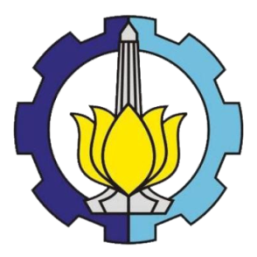 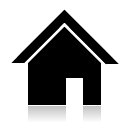 Pengantar
Materi
Contoh Soal
Ringkasan
Latihan
Asesmen
Contoh soal
Sebuah sistem berisi gas ideal, mula-mula volumenya 0,2 m3 dan tekanannya 1,5x105 Pa. Gas diekspansi secara adiabatis sehingga volumenya menjadi  0,25 m3 Hitung usaha yang dilakukan oleh gas, bila diketahui  = 5/2.
Penyelesaian : 
p1 V1ɣ = p2 V2ɣ    (1,5 . 10) x (0,2)5/2 = p2 (0,25)5/2 
P2  = (1,5 . 105 ) x (0,2)5/2 / (0,25)5/2 = 0,86 x 105 Pa
Latihan Soal
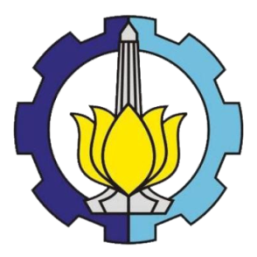 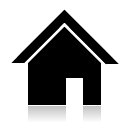 Pengantar
Materi
Contoh Soal
Ringkasan
Latihan
Asesmen
Contoh soal
Latihan Soal
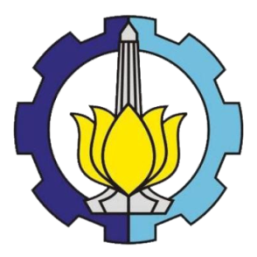 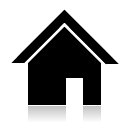 Pengantar
Materi
Contoh Soal
Ringkasan
Latihan
Asesmen
Persamaan gas ideal    :  pV = n R t   atau     pV = n k T
Kerja yang dilakukan oleh gas 
W12  =  nRT ln(V2 /V1 )      dengan proses isotermis
W12  =  p(V1 – V2)              dengan proses isobaris
W12  = 0          		        dengan proses isokorik

                                            dengan proses adiabatis
RINGKASAN
Ringkasan
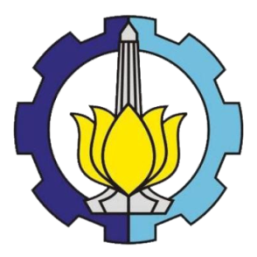 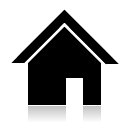 Pengantar
Materi
Contoh Soal
Ringkasan
Latihan
Asesmen
LATIHAN
Gambar di bawah menunjukkan suatu gas yang volumenya diekspansi dari v0 hingga menjadi 4V0  sedangkan tekanannya menurun dari p0 menjadi   ¼ p0 . Jika V0 = 1 m3 dan p0 =  40 Pa, hitung usaha yang dilakukan oleh gas tersebut bila a) melalui lintasan A, b) melalui lintasan B, c) melalui lintasan C.
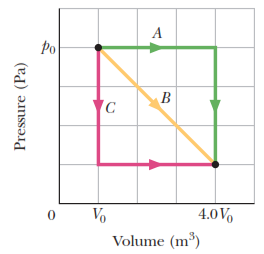 Ringkasan
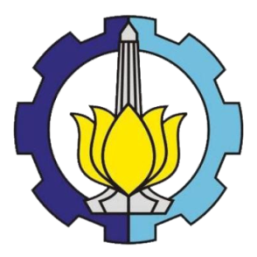 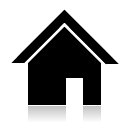 Pengantar
Materi
Contoh Soal
Ringkasan
Latihan
Asesmen
LATIHAN
Thermodynamic system is taken from state A to state B to state C, and then back to A,as shown in the p-V diagram of Fig. a. The vertical scale is set by p s =  40 Pa, and the horizontal scale is set by Vs = 4.0 m3 . (a) –(g) Complete the table in Fig. b by inserting a plus sign, a minus sign, or zero in each indicated cell. (h) What is the net work done by the system as if moves once through the cycle ABCD?.
Ringkasan
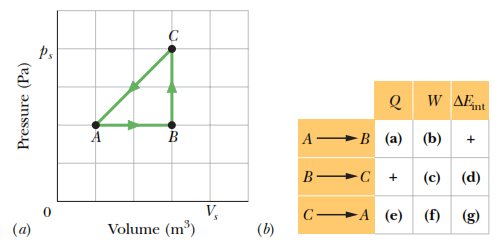 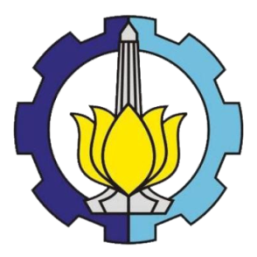 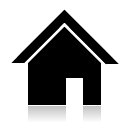 SEKIAN 
& 
TERIMAKASIH
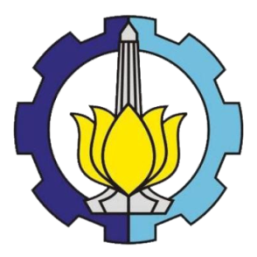 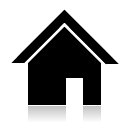